Презентация совместной проектной деятельности детей и родителей «Осенние фантазии»
Подготовила: О.И. Маланина
Старший воспитатель МБДОУ 
д/с №1 «Петушок»
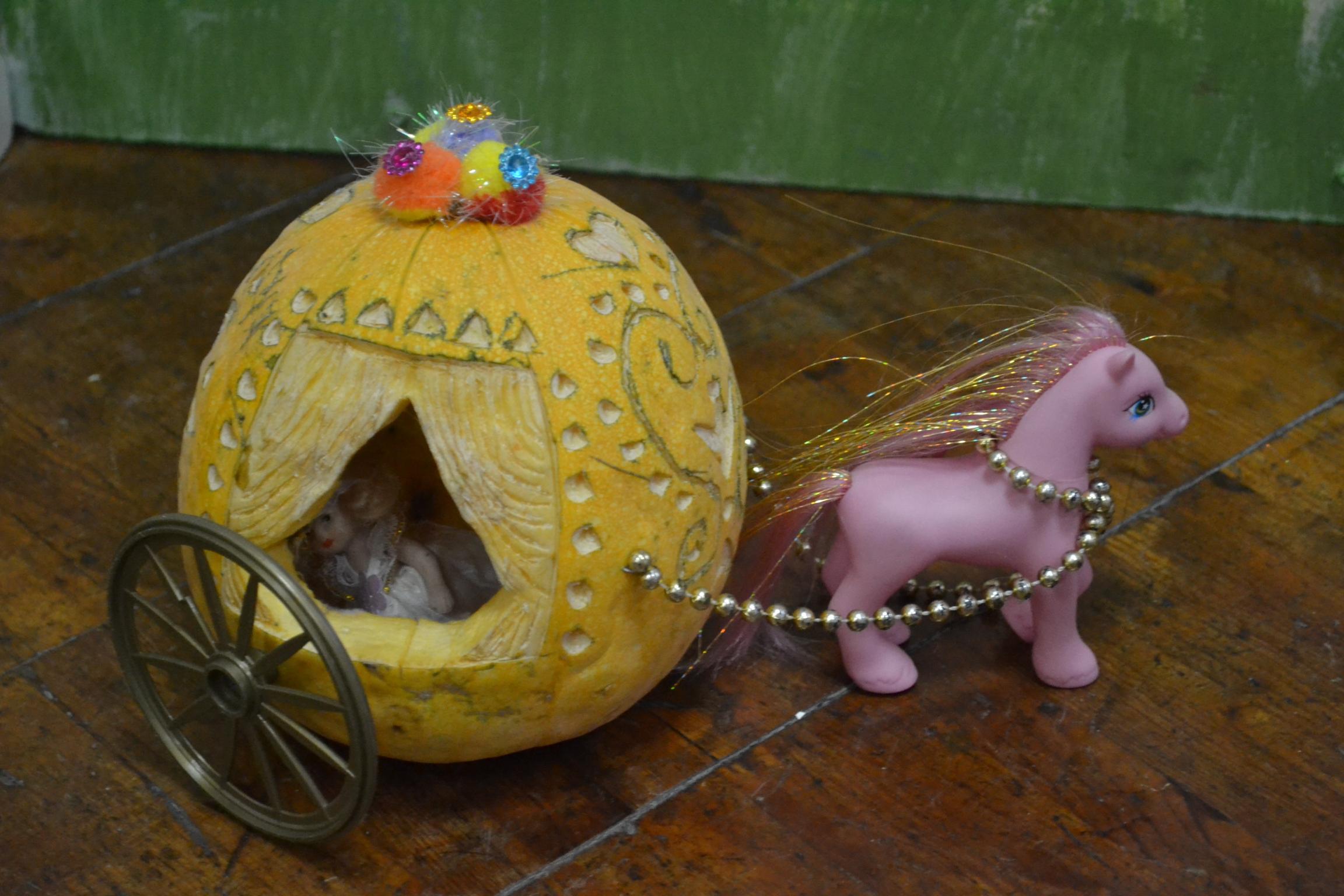 Пока часы не пробили полночь
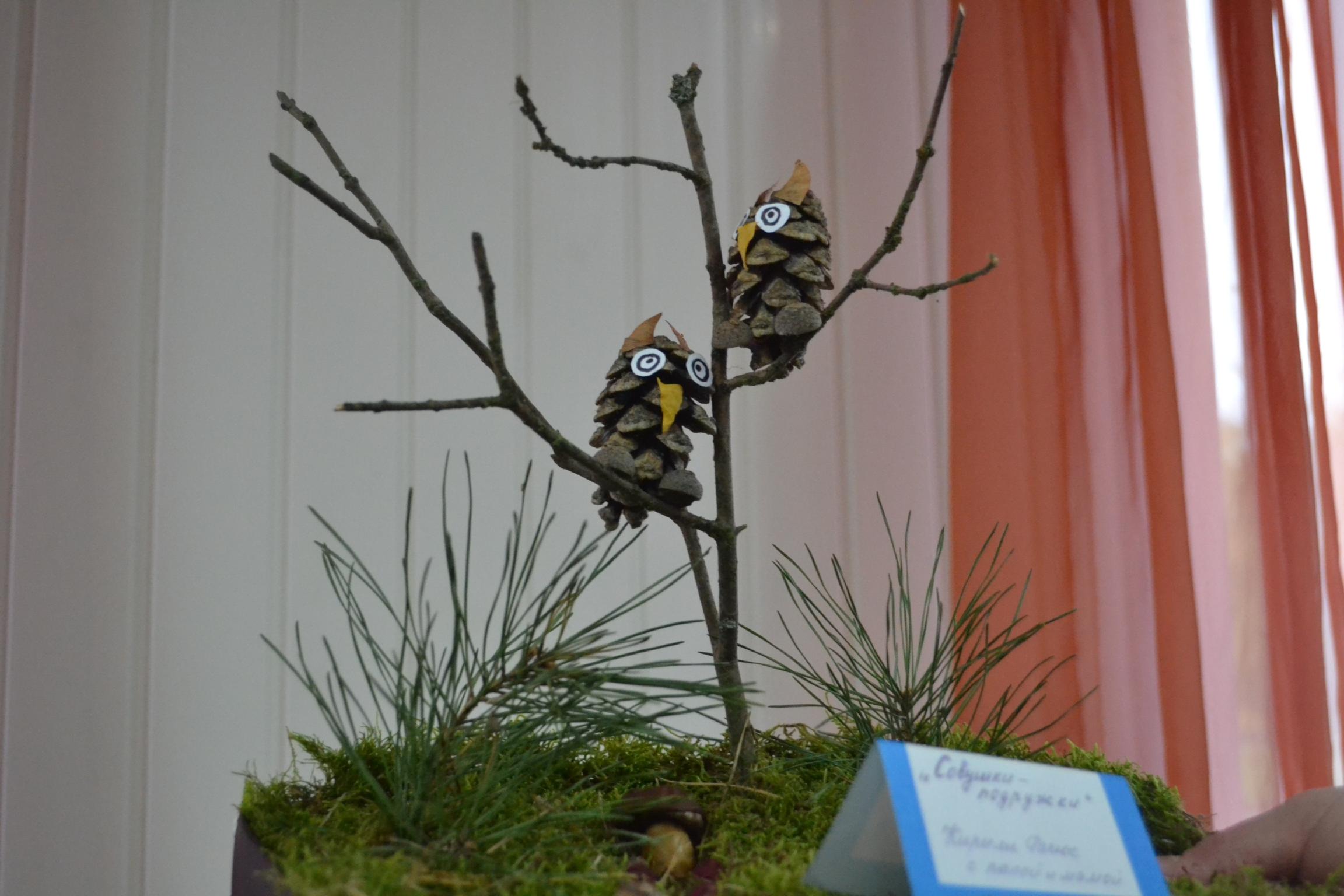 Две подружки на суку
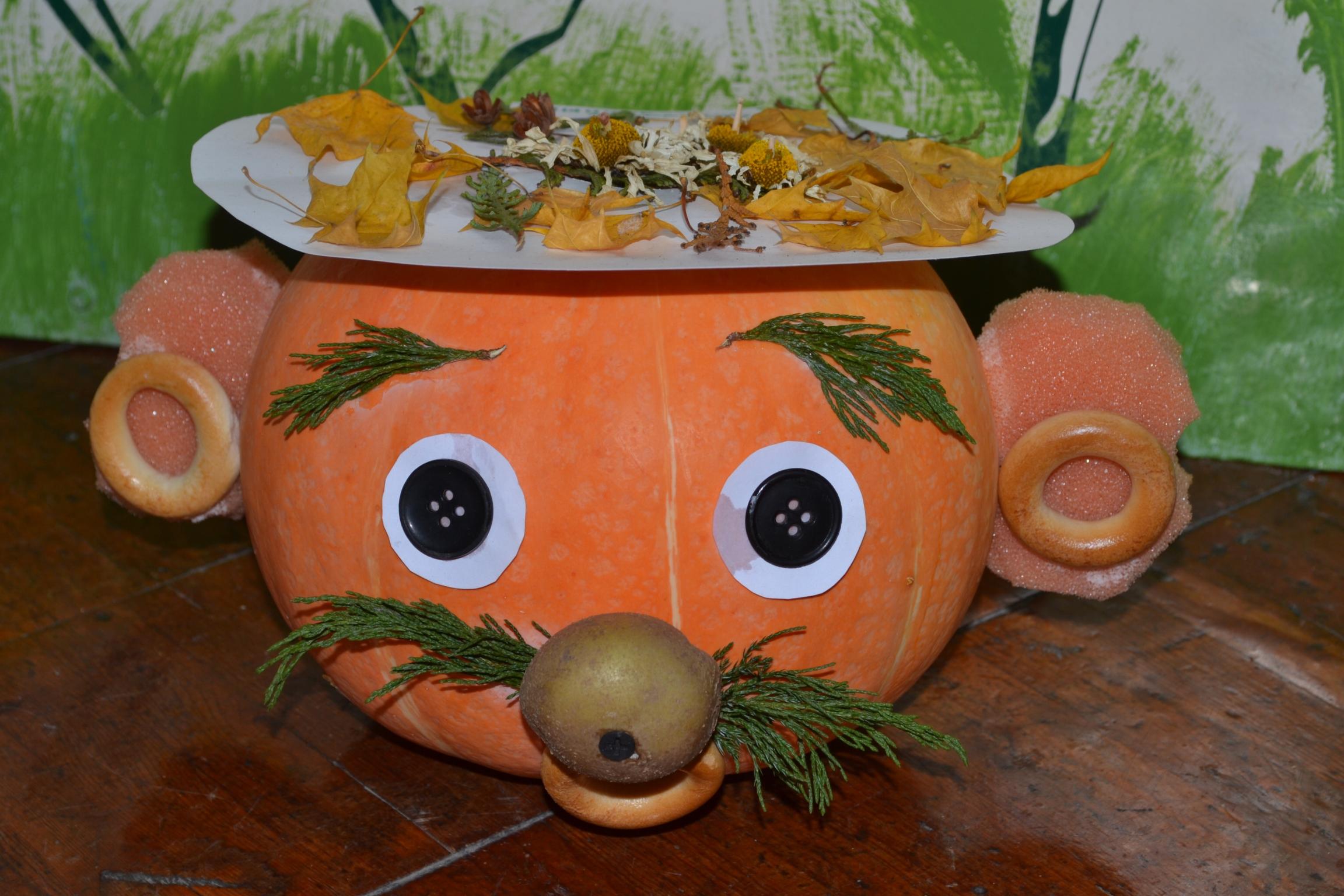 Кто бы это мог быть?
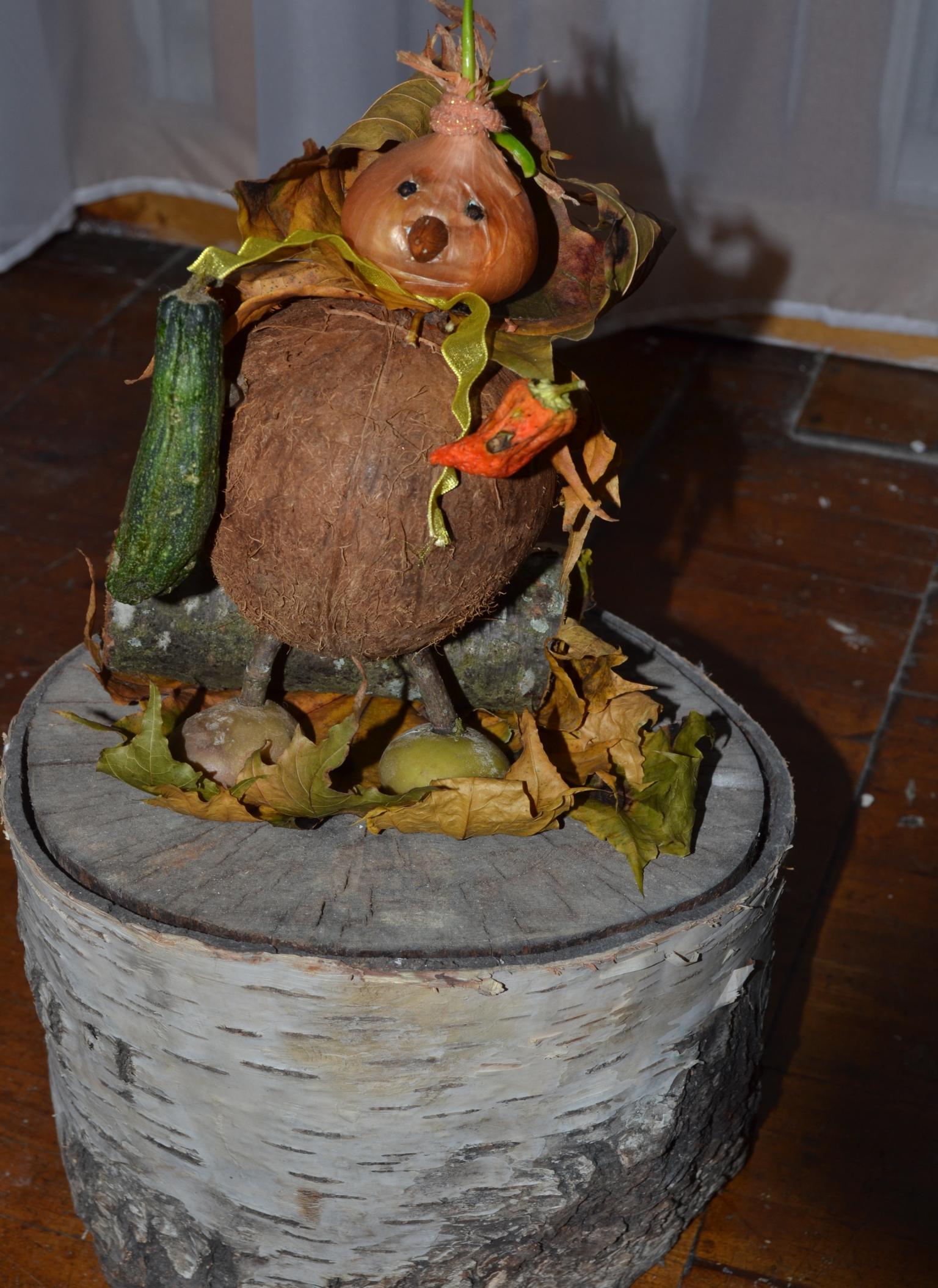 Сударыня Луковичка
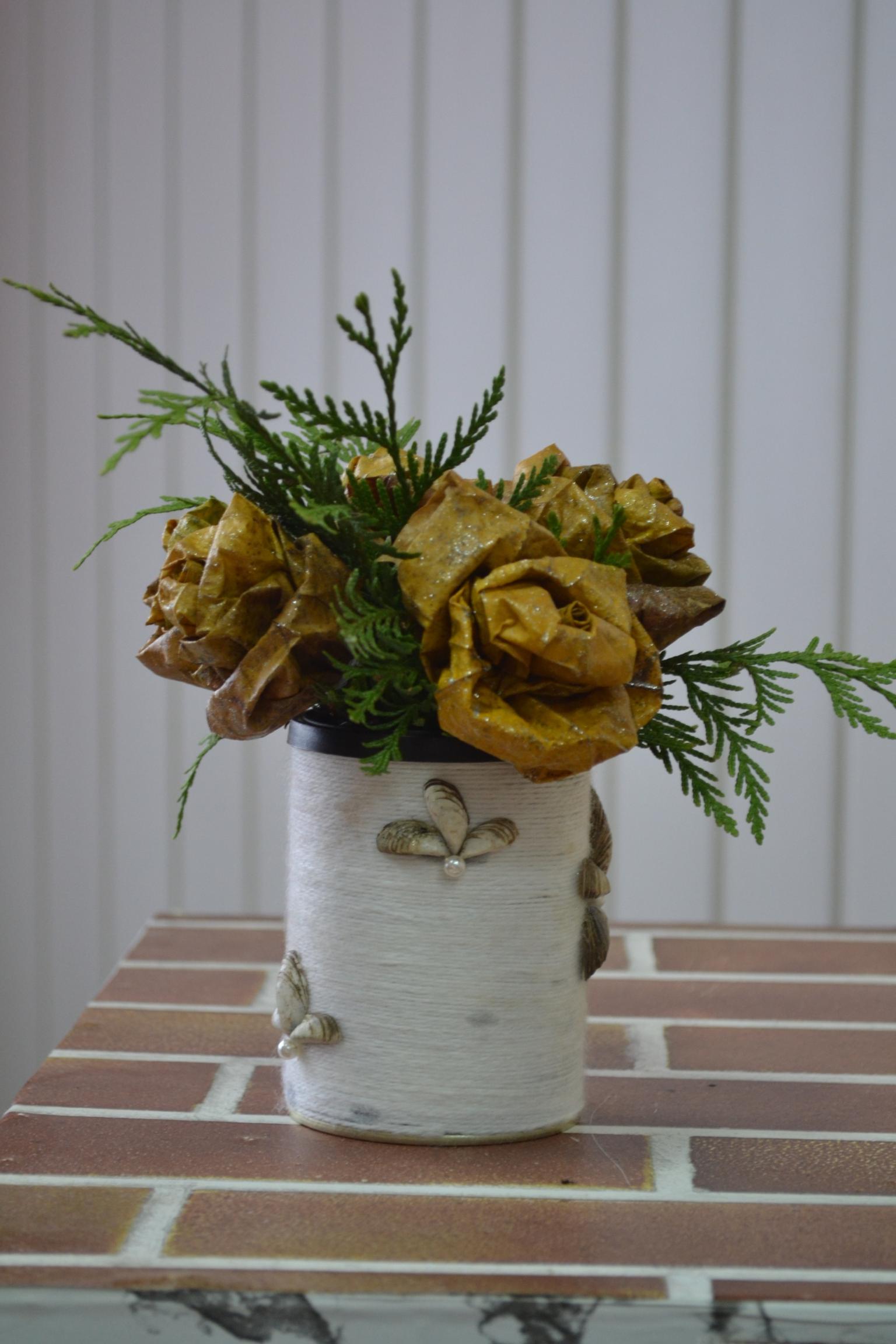 Для любимой мамочки
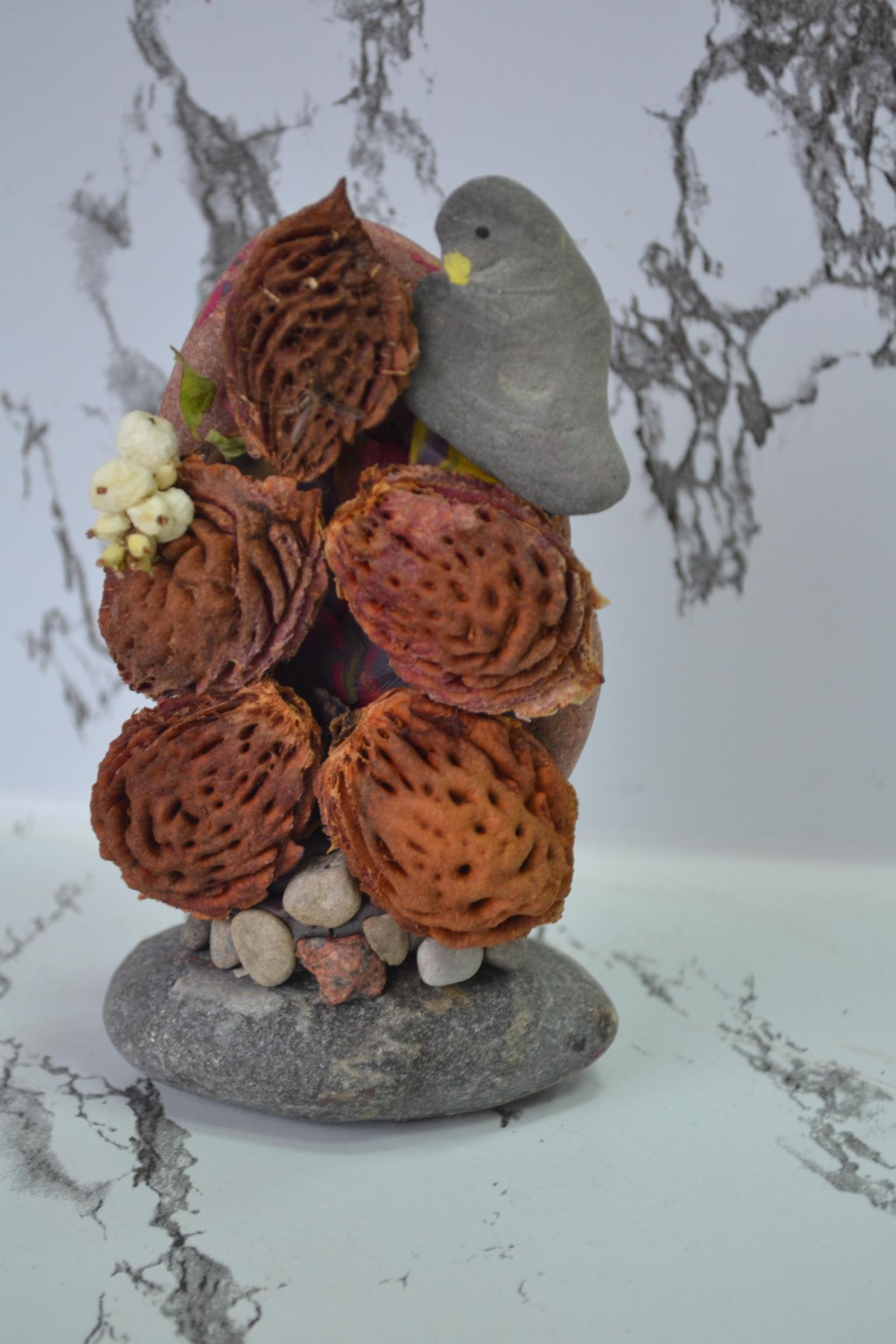 Сказочное растение
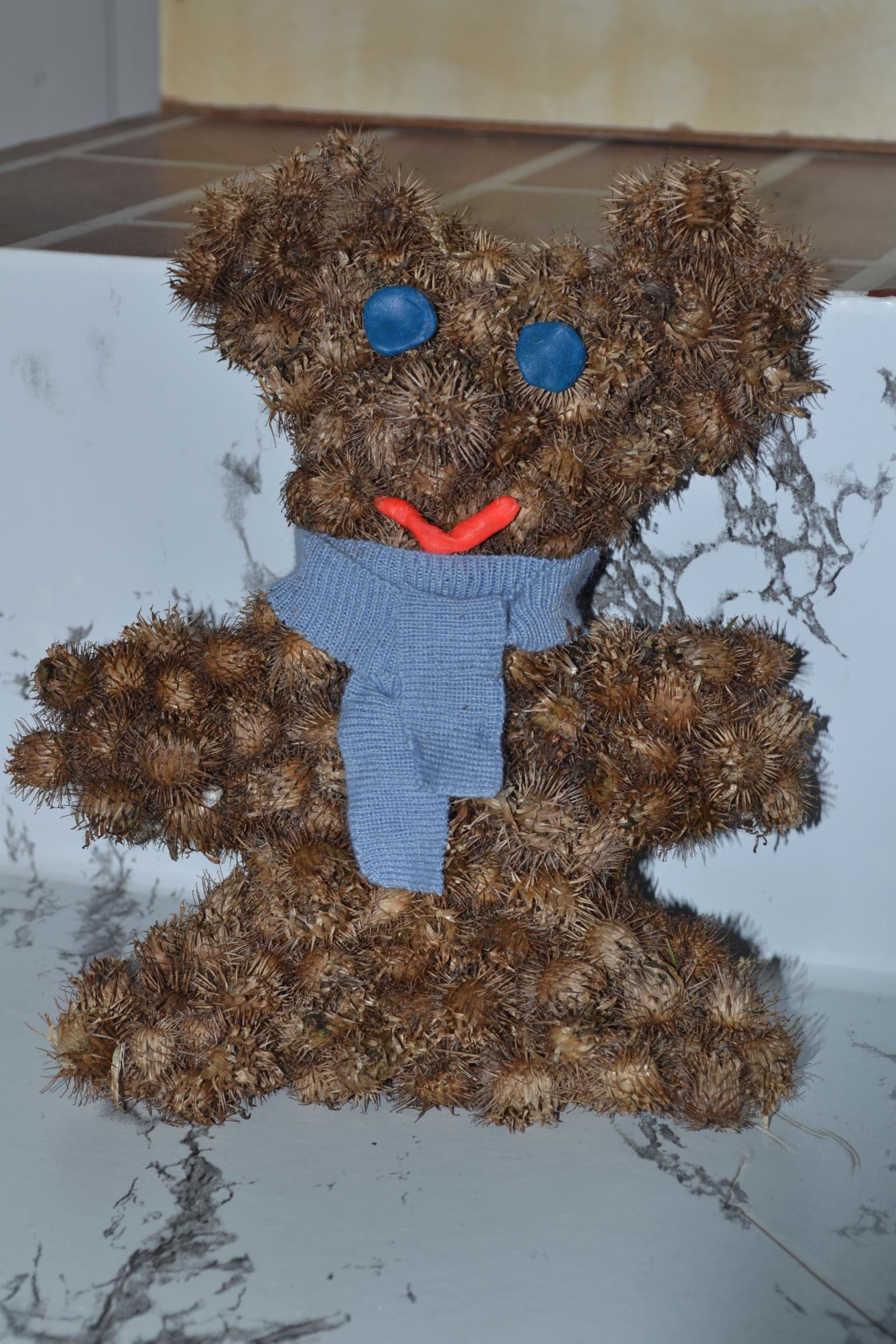 Мишутка-Репешок
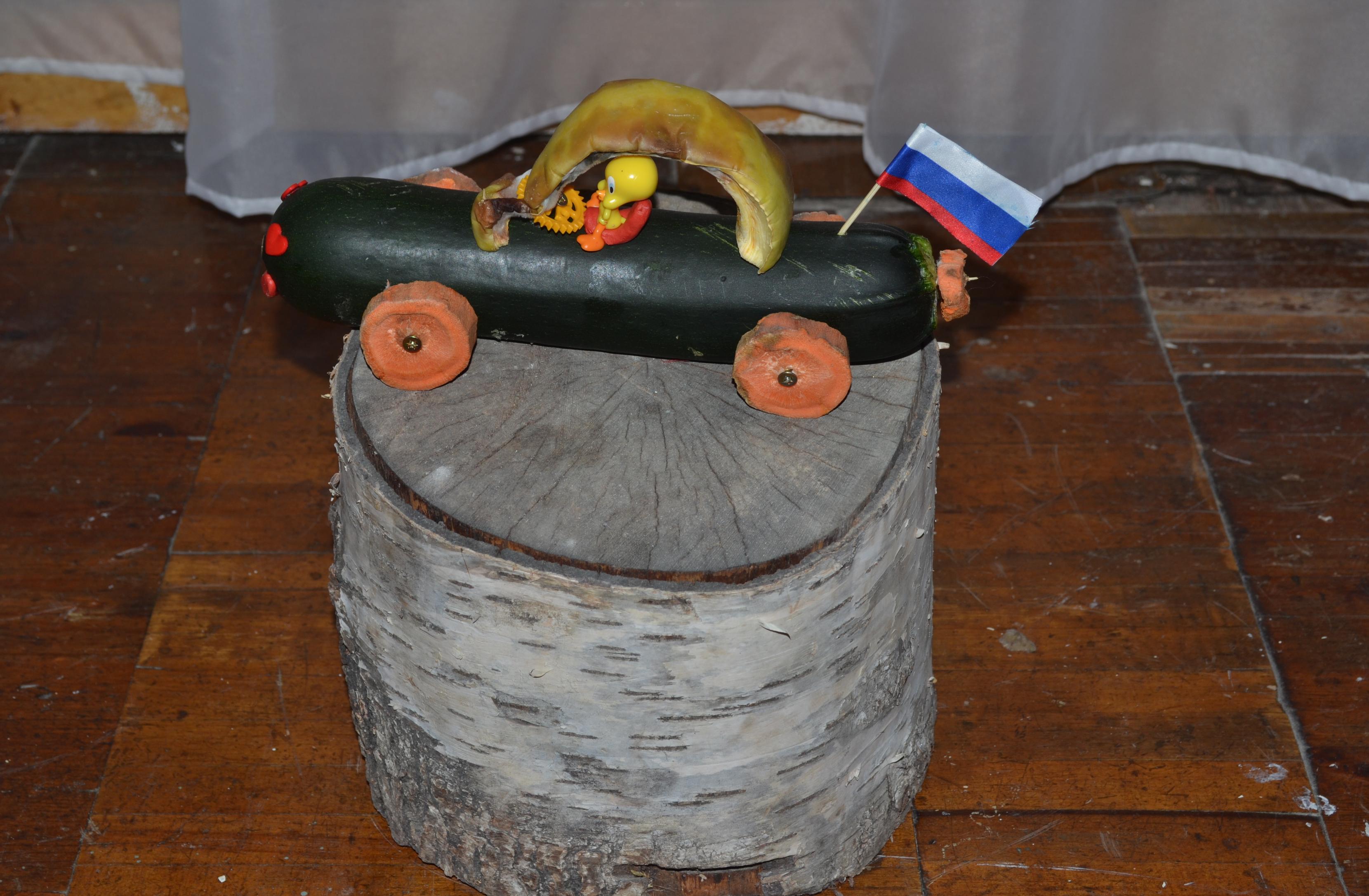 Будущий Шумахер